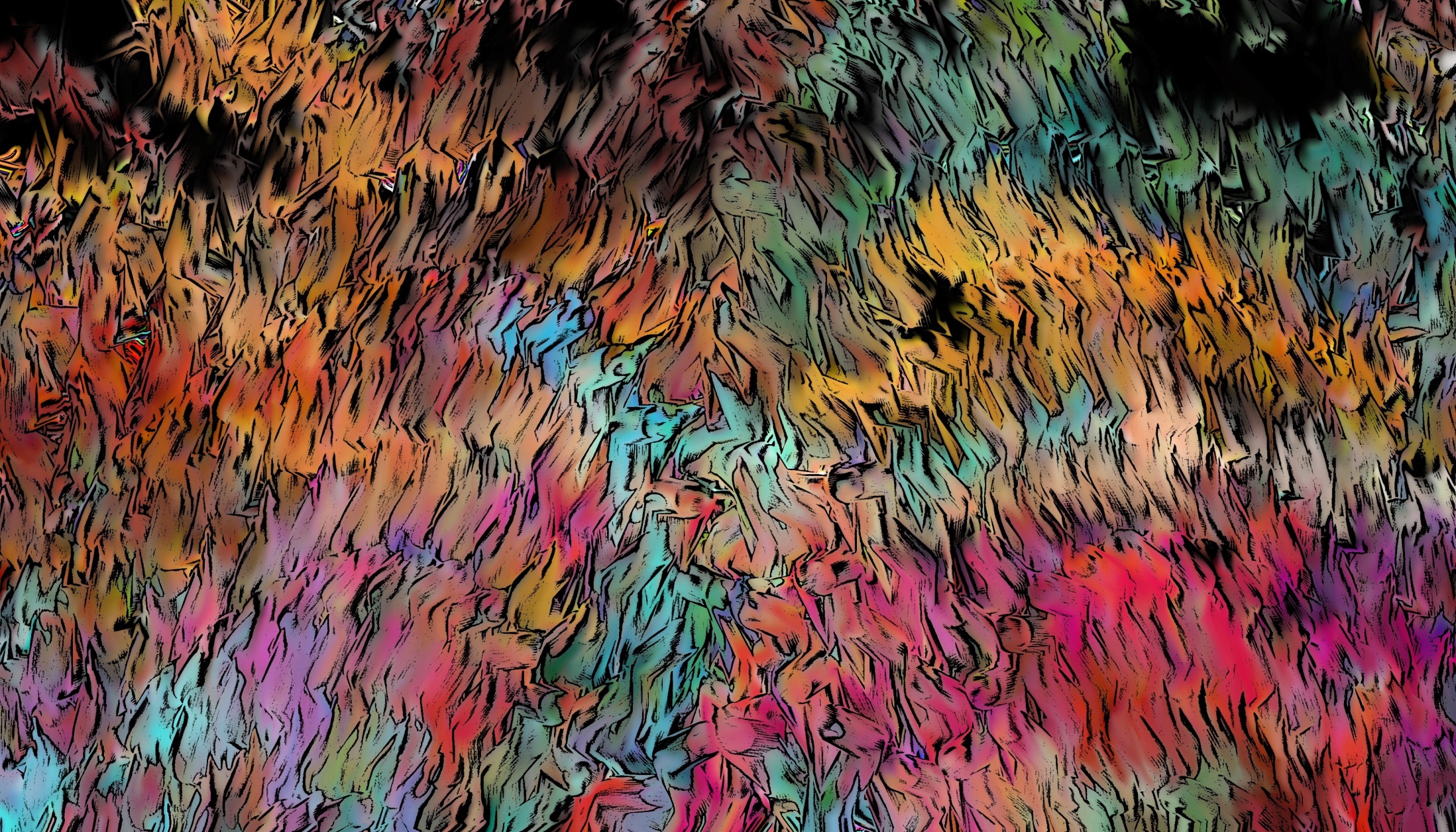 彩 色 大 气 工 作 汇 报  P  P  T
2021
The user can demonstrate on a projector or computer, or print the presentation and make it into a film to be used in a wider field
汇报人：xx    汇报时间：2021年12月
目录
Lorem ipsum dolor sit amet, consectetur adipiscing elit.
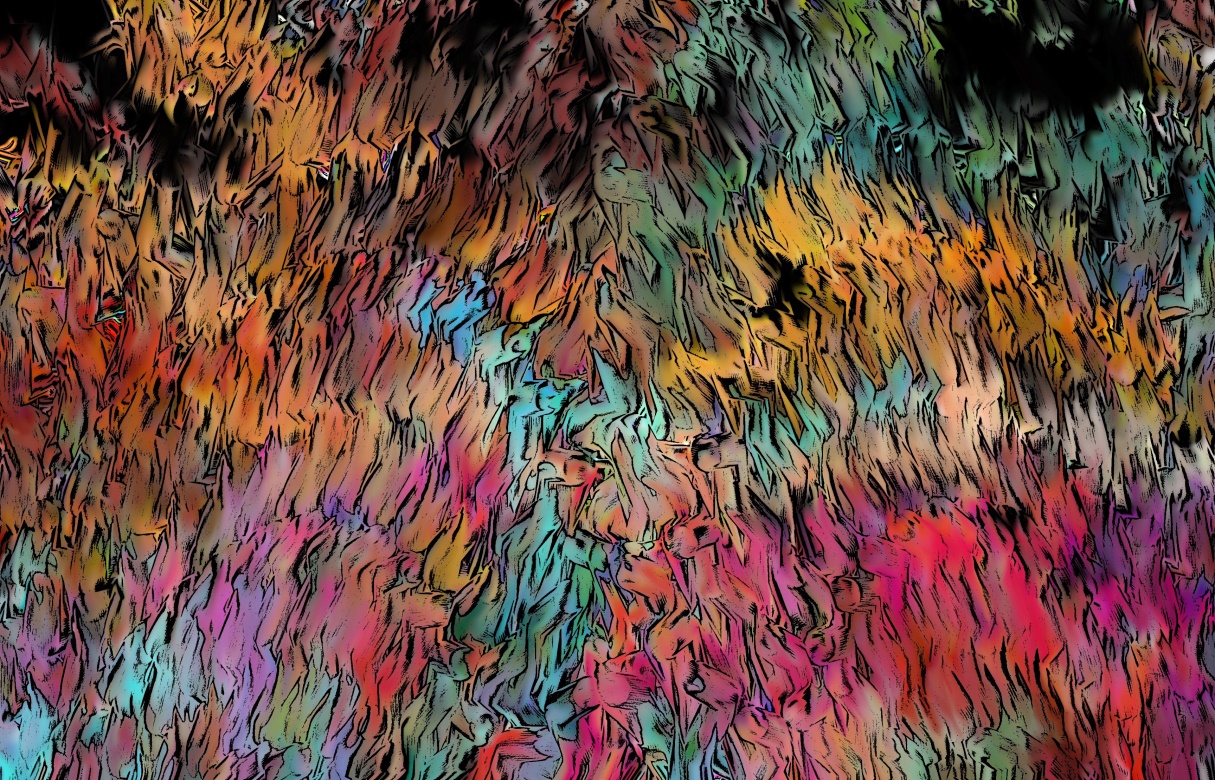 1
2
新技术展示
研发背景
Company profile
cultural background
发展前景
4
3
成果展示
Enterprise characteristics
Enterprise prospect
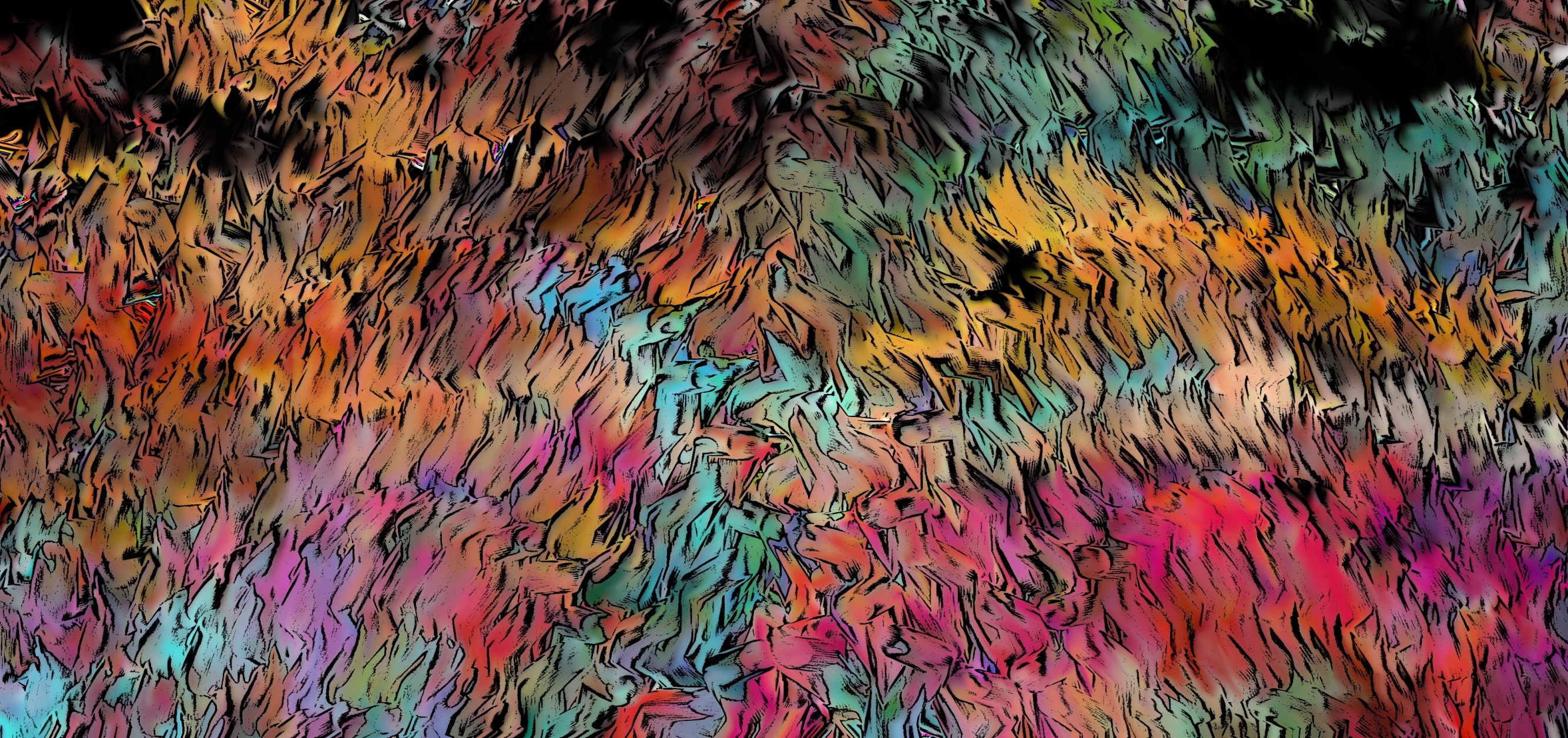 1
研 发 背 景
COMPANY PROFILE
Personality color post competition PPTPersonality color pos competition PPT
输入标题
输入标题
输入标题
输入标题
Company profile
研发背景
输入替换内容输入替换输入替换内容输入替换
输入替换内容输入替换输入替换内容输入替换
输入替换内容输入替换输入替换内容输入替换
输入替换内容输入替换输入替换内容输入替换
Company profile
研发背景
输入标题
输入标题
输入标题
输入标题
The user can demonstrate on a projector or computer, or print the presentation and make it into a film to be used in a wider fieldThe user can demonstrate on a projector or computer, or print the presentation and make it into a film to be used in a wider field
Company profile
研发背景
单击填加标题
输入替换内容
输入替换内容
单击填加标题
输入替换内容
输入替换内容
单击填加标题
输入替换内容
输入替换内容
单击填加标题
输入替换内容
输入替换内容
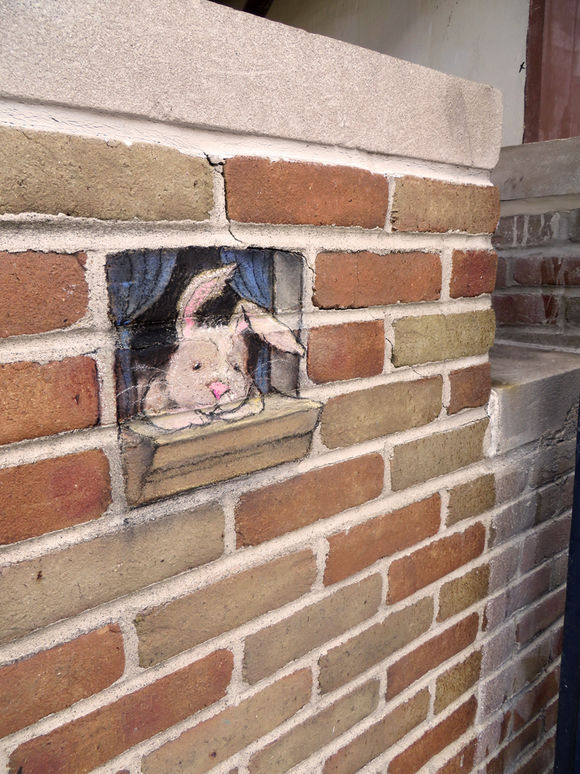 Company profile
研发背景
单击填加标题
单击填加标题
单击填加标题
输入替换内容
输入替换内容
输入替换内容
输入替换内容
输入替换内容
输入替换内容
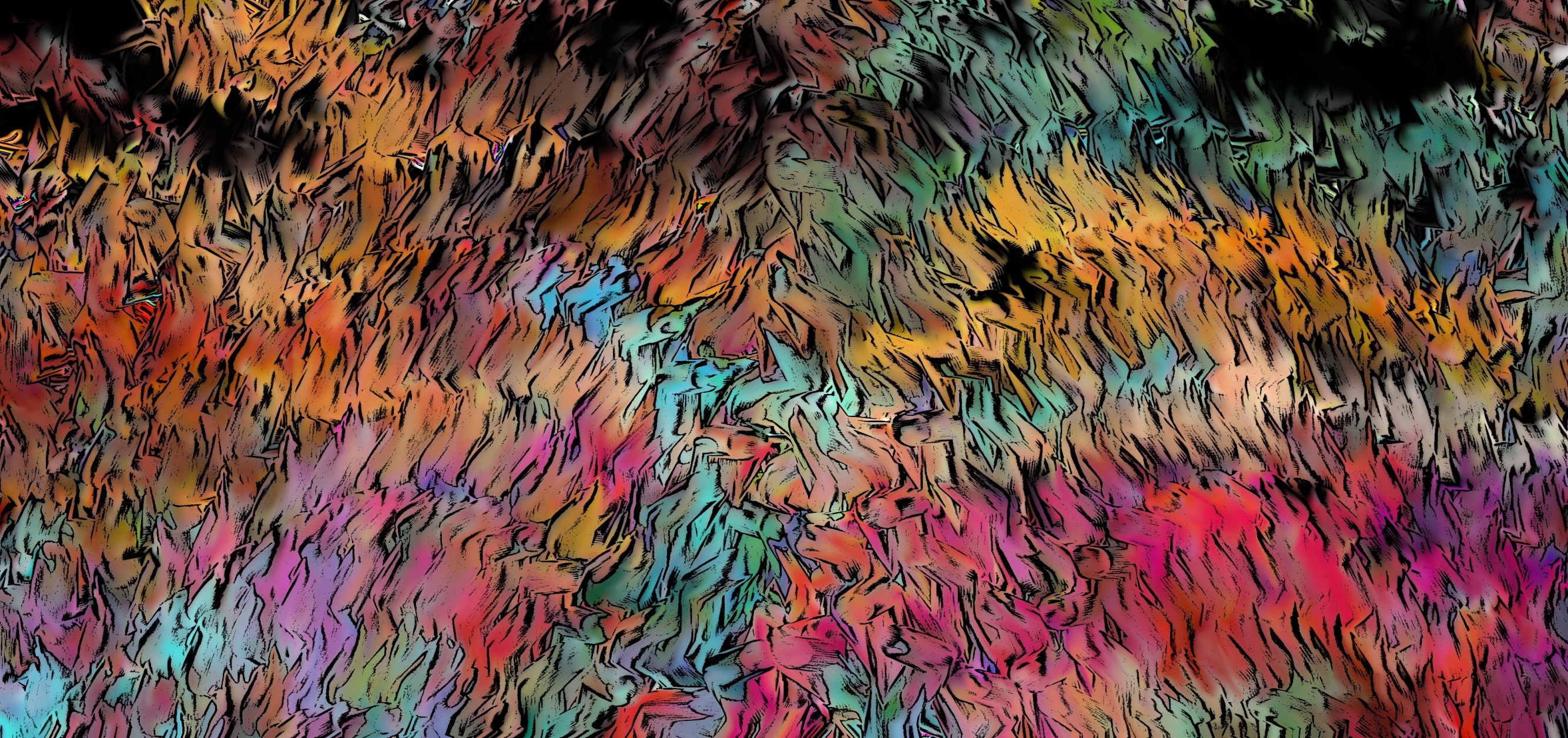 2
新技术展示
COMPANY PROFILE
Personality color post competition PPTPersonality color pos competition PPT
新技术展示
cultural background
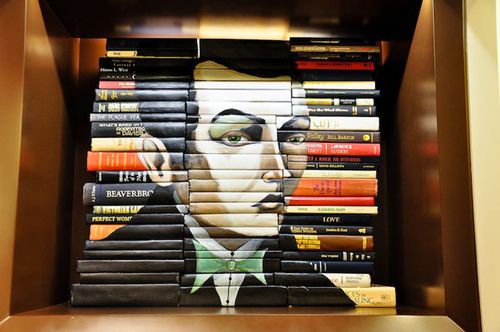 The user can demonstrate on a projector or computer, or print the presentation and make it into a film to be used in a wider fieldThe user can demonstrate on a projector or computer, or print the presentation and make it into a film to be used in a wider field
新技术展示
cultural background
单击填加标题
输入替换内容
输入替换内容
单击填加标题
单击填加标题
输入替换内容
输入替换内容
输入替换内容
输入替换内容
单击填加标题
单击填加标题
输入替换内容
输入替换内容
输入替换内容
输入替换内容
新技术展示
cultural background
输入替换内容输入替换输入替换内容
标题文字添加
输入替换内容输入替换输入替换内容
标题文字添加
输入替换内容输入替换输入替换内容
输入替换内容输入替换输入替换内容
标题文字添加
标题文字添加
新技术展示
cultural background
输入替换内容
输入替换内容
输入替换内容
输入替换内容
输入替换内容
输入替换内容
输入替换内容
输入替换内容
输入替换内容
输入替换内容
输入替换内容
输入替换内容
输入替换内容
输入替换内容
输入替换内容
输入替换内容
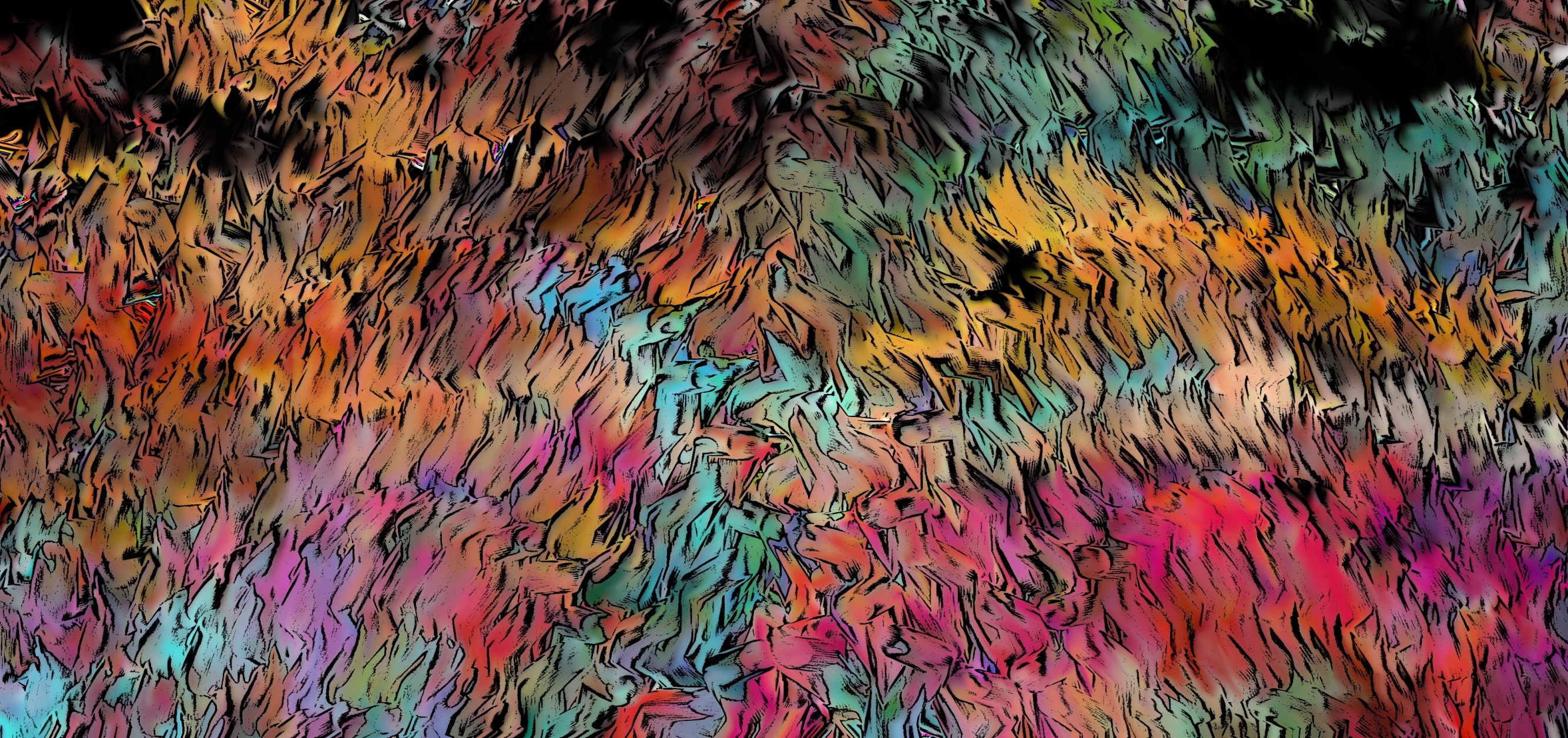 3
成果展示
COMPANY PROFILE
Personality color post competition PPTPersonality color pos competition PPT
Enterprise characteristics
成果展示
请替换文字内容
PLEASE ADD YOUR TITLE HERE
。
点击添加标题
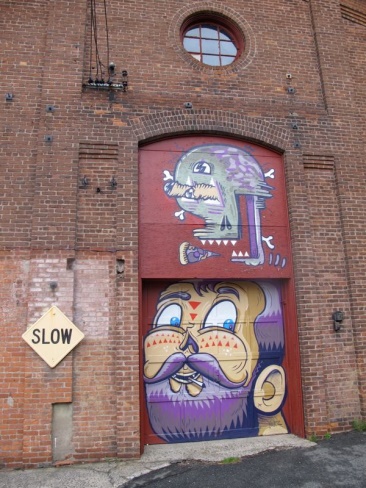 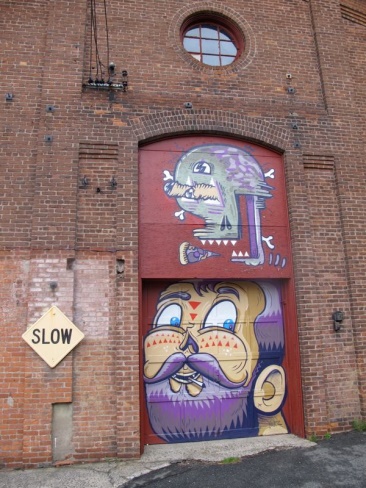 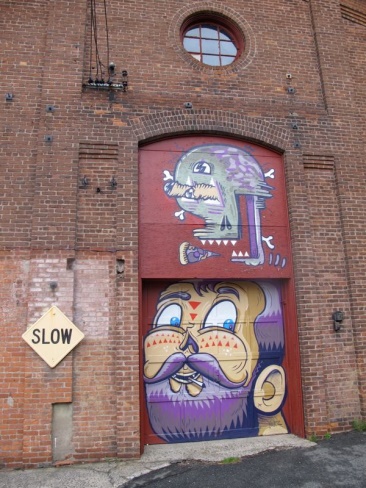 输入替换内容输入替换输入替换内容输入替换
Enterprise characteristics
成果展示
单击填加标题
单击填加标题
单击填加标题
单击填加标题
输入替换内容
输入替换内容
输入替换内容
输入替换内容
输入替换内容
输入替换内容
输入替换内容
输入替换内容
Enterprise characteristics
成果展示
单击填加标题
单击填加标题
单击填加标题
75%
58%
80%
520,57k
115,52k
850,04k
输入替换内容
输入替换内容
输入替换内容
输入替换内容
输入替换内容
输入替换内容
Enterprise characteristics
成果展示
单击填加标题
单击填加标题
单击填加标题
输入替换内容
输入替换内容
输入替换内容
输入替换内容
输入替换内容
输入替换内容
30%
30%
30%
30%
30%
单击填加标题
单击填加标题
输入替换内容
输入替换内容
输入替换内容
输入替换内容
Enterprise characteristics
成果展示
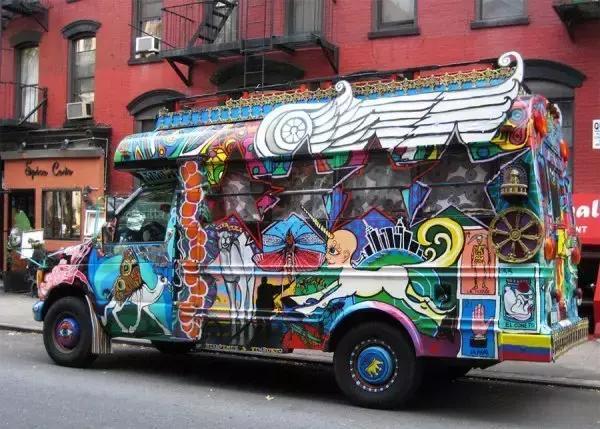 输入替换内容输入替换输入替换内容
输入替换内容输入替换输入替换内容
输入替换内容输入替换输入替换内容
输入替换内容输入替换输入替换内容
输入替换内容输入替换输入替换内容
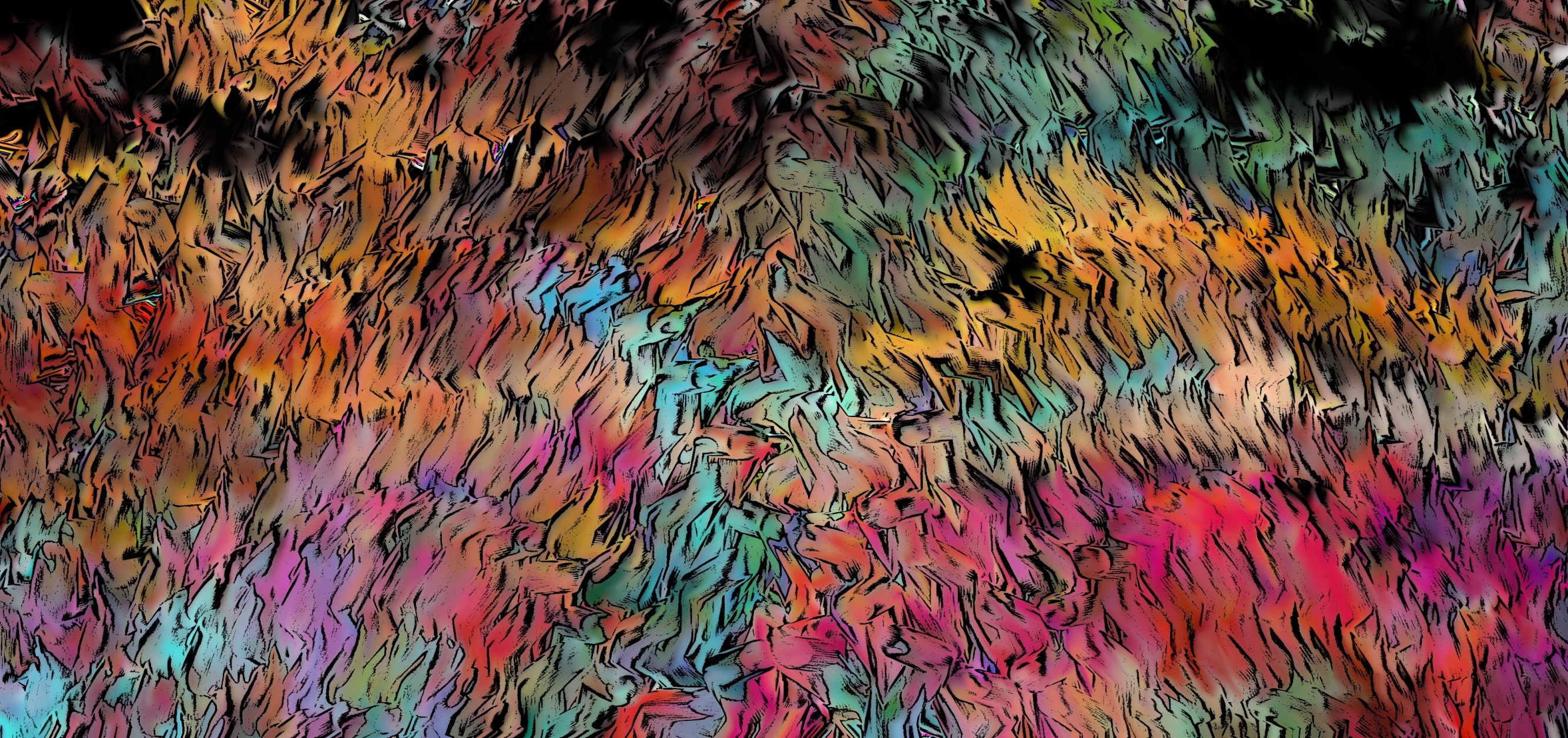 4
发展前景
COMPANY PROFILE
Personality color post competition PPTPersonality color pos competition PPT
发展前景
Enterprise prospect
标题
标题
标题
标题
输入替换内容
输入替换内容
输入替换内容
输入替换内容
输入替换内容
输入替换内容
输入替换内容
输入替换内容
发展前景
Enterprise prospect
输入替换内容
输入替换内容
输入替换内容
输入替换内容
输入替换内容
输入替换内容
输入替换内容
输入替换内容
输入替换内容
输入替换内容
发展前景
Enterprise prospect
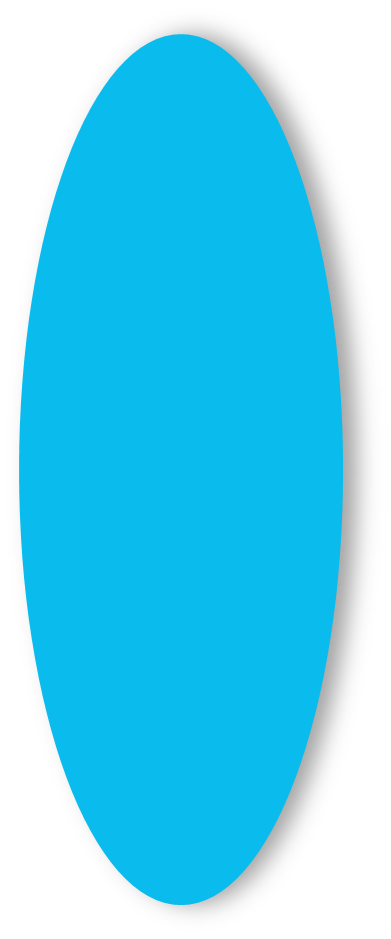 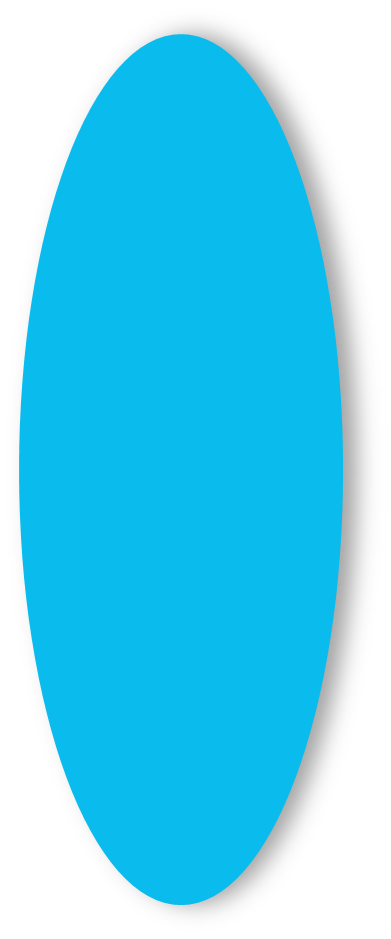 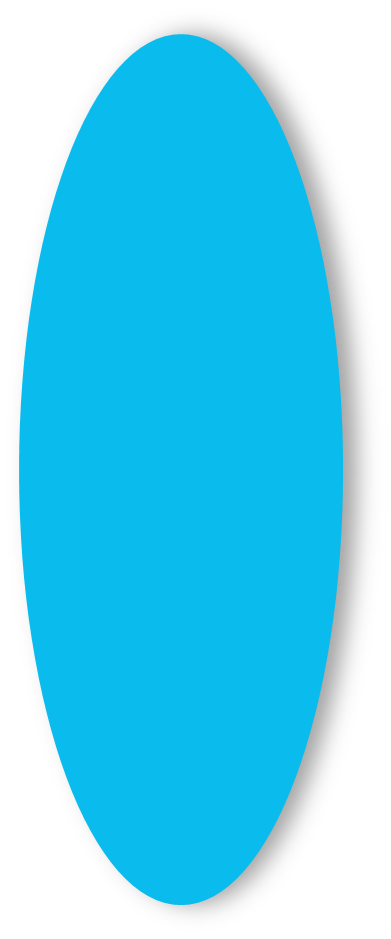 输入替换内容
输入替换内容
输入替换内容
输入替换内容
输入替换内容
输入替换内容
发展前景
Enterprise prospect
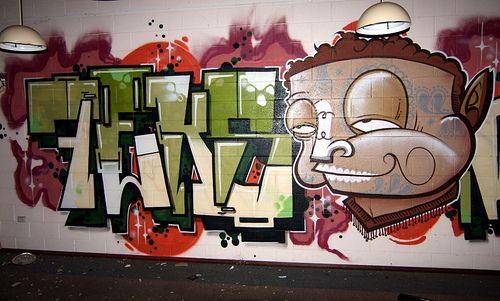 标题文字添加
输入替换内容输入替换输入替换内容输入替换输入替换内容
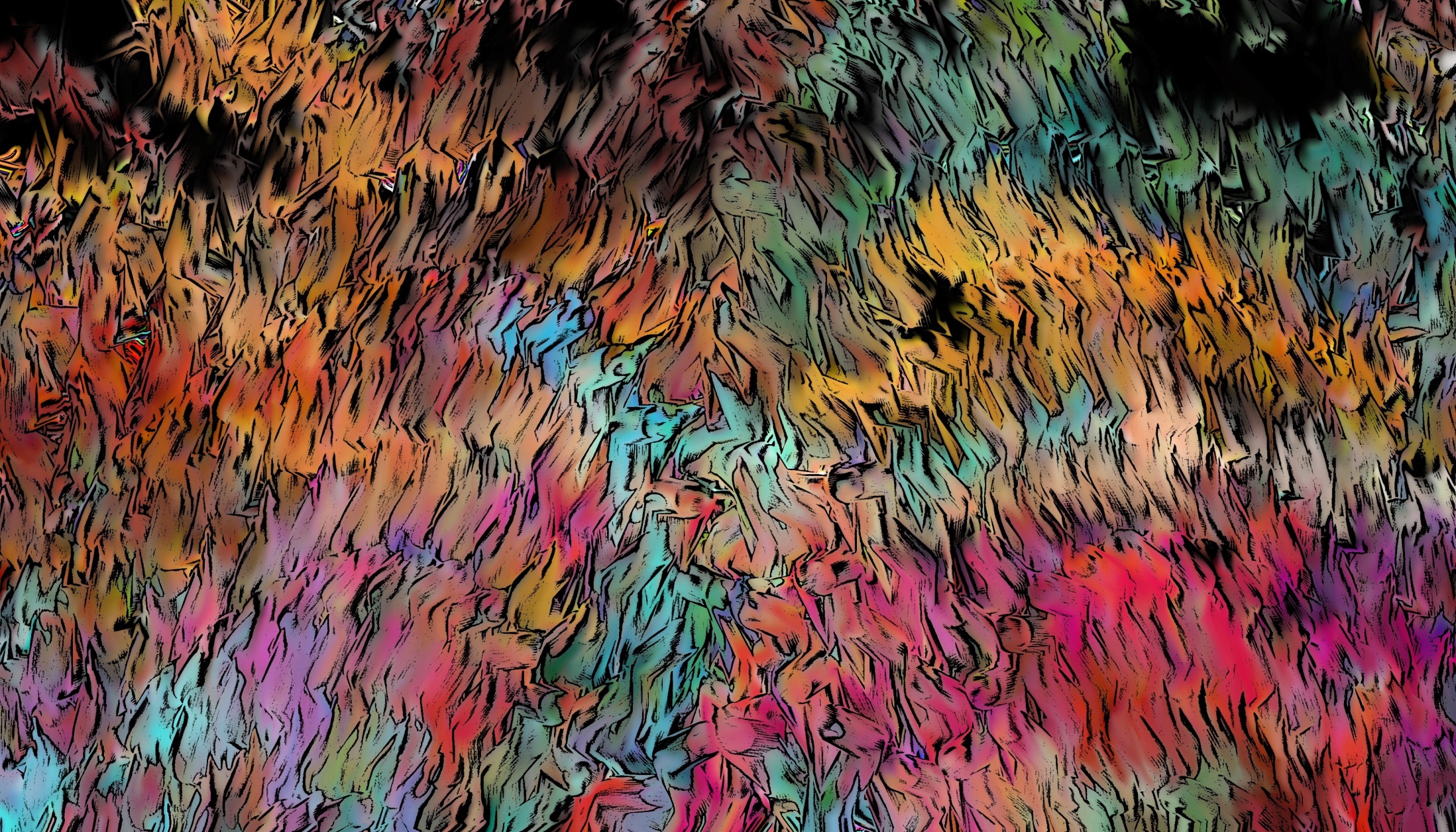 演 讲 结 束，谢 谢 观 看 ！
202X
The user can demonstrate on a projector or computer, or print the presentation and make it into a film to be used in a wider field